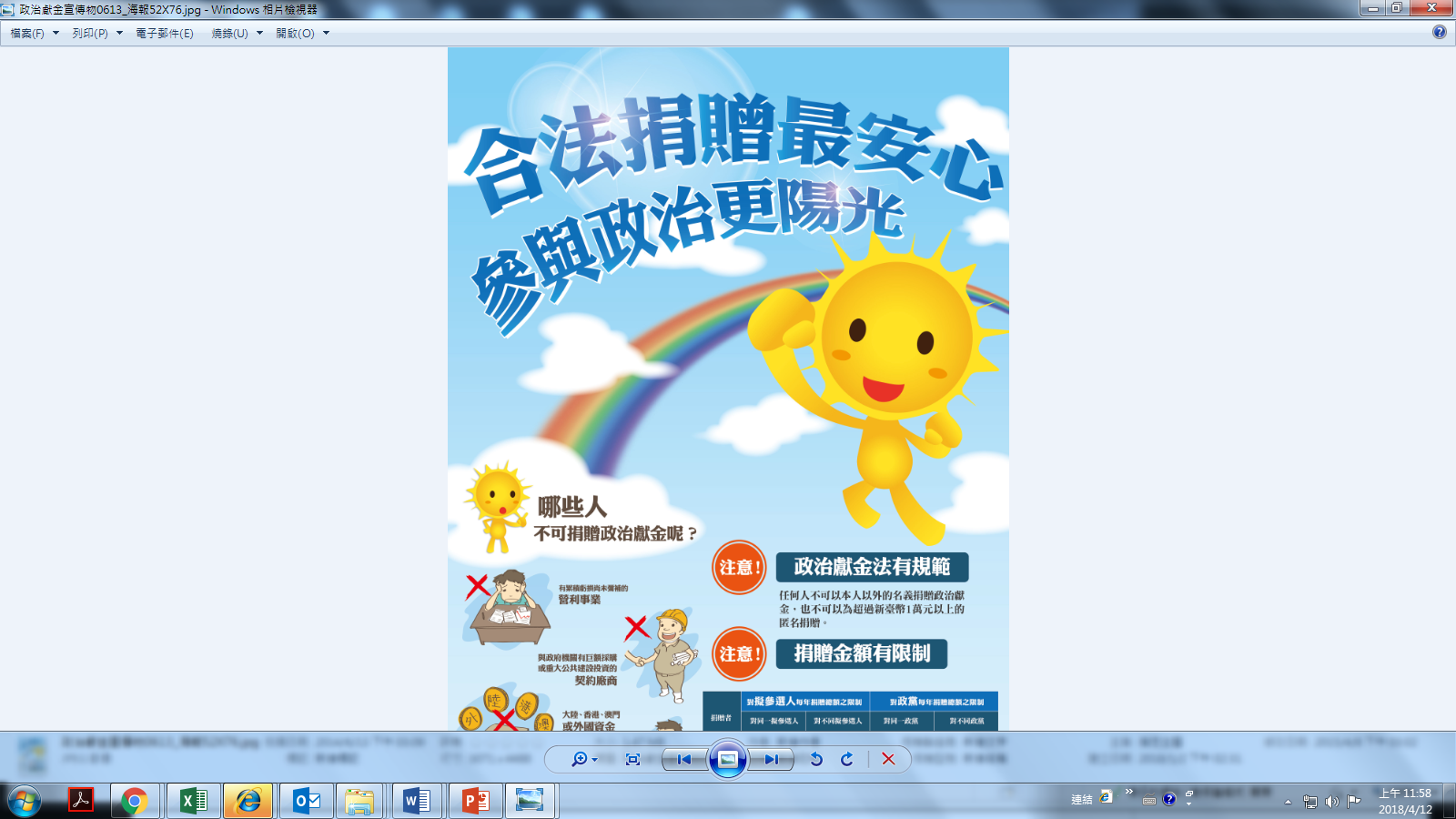 地方公職人員選舉
政治獻金合法捐贈小秘訣
政治獻金宣導影片
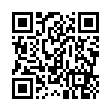 1
捐贈有期間
擬參選人
※註：107年地方公職人員選舉之鄉（鎮、市）民代表、直轄市山地原住民區民代表、村（里）長擬參選人的政治獻金收受起始日，如以任期屆滿日計算，原應在本年8月25日開始收受；但因選舉公告日已在8月16日發布，依政治獻金法第12條第3項規定，自8月16日起即得開始收受。
2
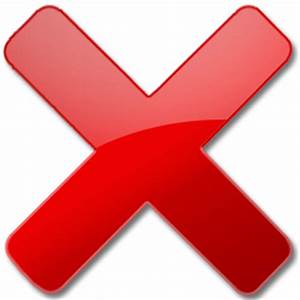 未滿20歲的國民
個人
政黨
與政府機關有巨額採購或重大公共建設投資契約的廠商
資格合規定
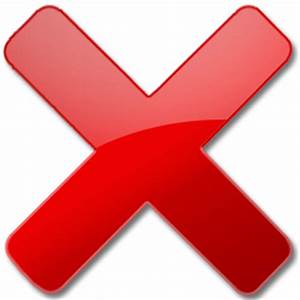 捐贈者
人民
團體
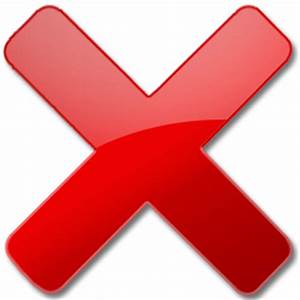 有累積虧損尚未彌補的營利事業
營利
事業
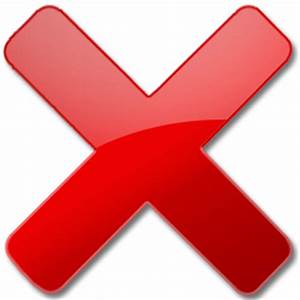 大陸地區、香港、澳門或外國人民、法人、團體
個人及營利事業對擬參選人每年捐贈額度
額度守限制
提醒
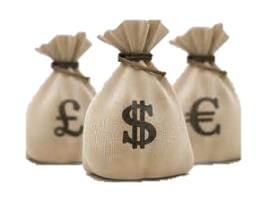 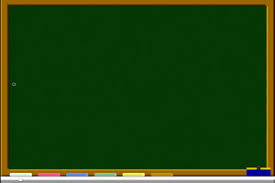 民眾向擬參選人購買募款餐券，也屬政治獻金，請記得注意年度購買總金額的限制喔!
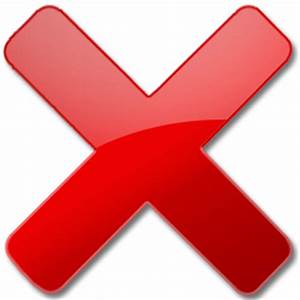 以本人以外之名義捐贈
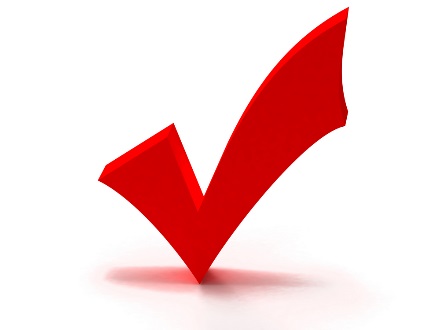 超過10萬元以上的現金捐贈，必須要以支票或經由金融機構匯款來辦理
超過新臺幣1萬元之匿名捐贈
方式要注意
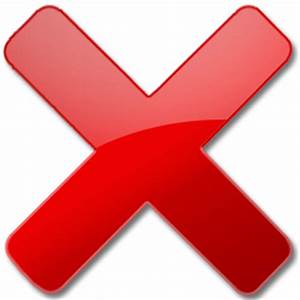 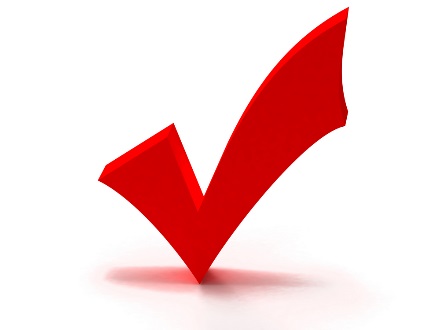 請記得領取收據，做為節稅證明
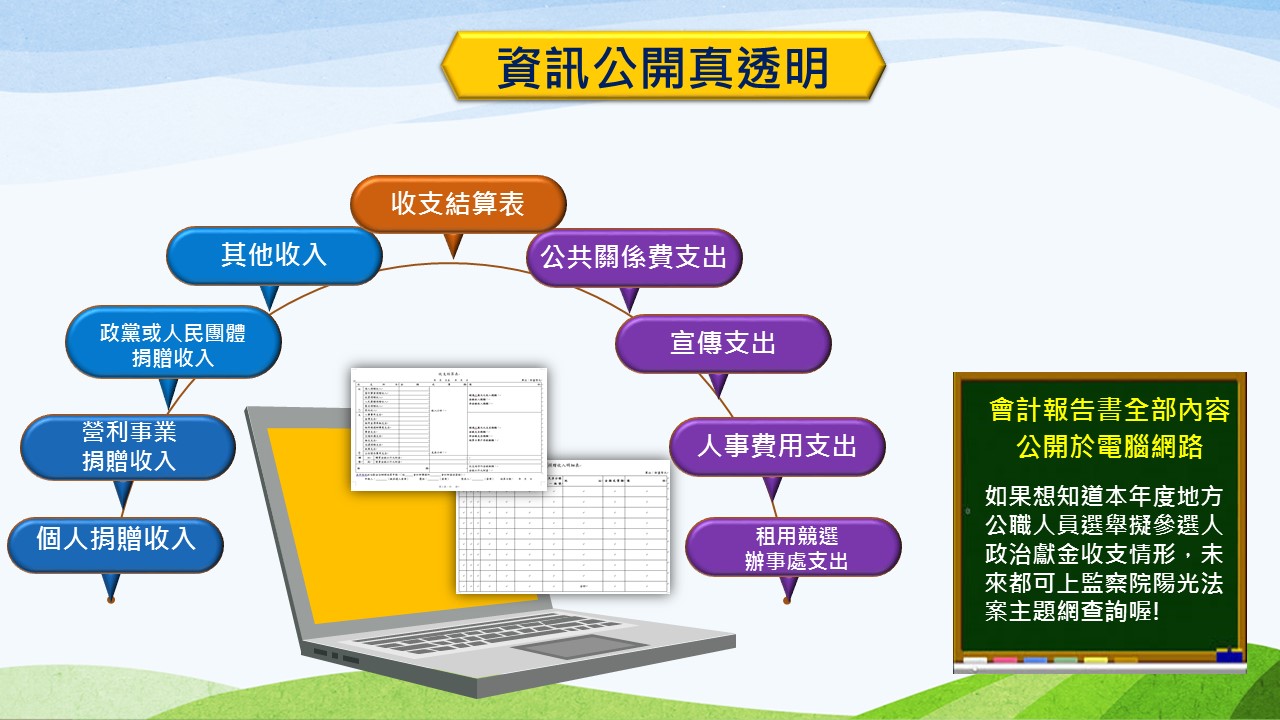 資訊公開
真透明